ERC Name (ERC Acronym)
INSERT yourERC LOGO 
HERE
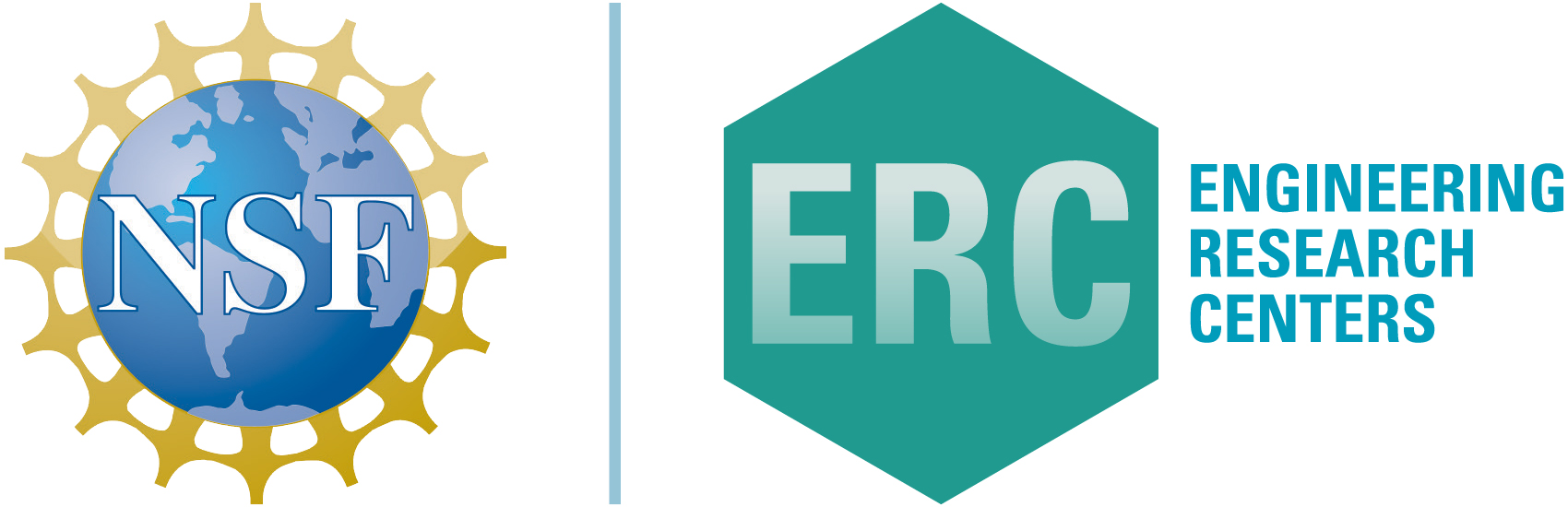 Lead Institution
Core Partner Institutions
Center Vision:
Engineering Workforce Development
Diversity and Culture of Inclusion
Evaluation
Student Leadership Activities